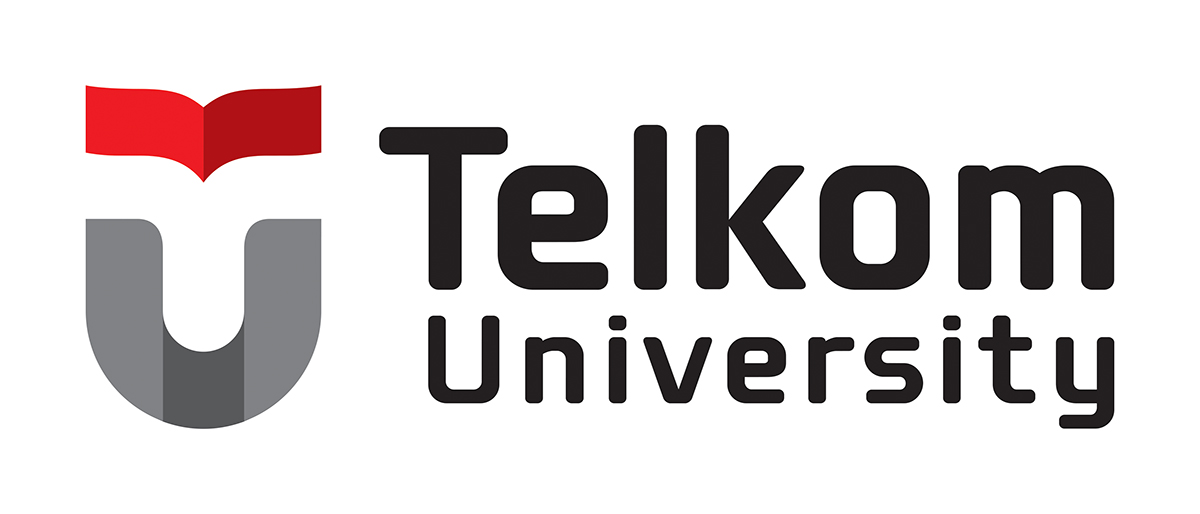 DPH3A4
Pemrograman Perangkat bergerak 
Dosen: RBD
Hanya untuk kepentingan pengajaran di D3 Manajemen Informatika, Fakultas Ilmu Terapan Semester Gasal 2018-2019
Daftar Materi
Resources
Activity
Layout
Style
Alert
Navigasi (2x)
List
Shared Preferences
SQLite
Jaringan/Akses HTTP
Daftar Penilaian
Assessment 1: 30%
Assessment 2: 30%
Assessment 3: 30%
Tugas: 10%
Sumber: https://developer.android.com/
Bundle-Onsavedinstancestate
Note: Materi ini adalah materi tambahan yang perlu dipahami
Bundle
Secara umum, Bundles digunakan untuk mengirimkan data antar activity pada aplikasi Android. 
Penggunaannya seperti put pada Intent.
Bundle juga dapat digunakan untuk me-restore data ketika terjadi perubahan konfigurasi. Contoh: perubahan orientasi layer smartphone.
Contoh Penggunaan (Restore data)
public class MainActivity extends AppCompatActivity {

    …//declare element

    @Override
    protected void onCreate(Bundle savedInstanceState) {
        super.onCreate(savedInstanceState);
        setContentView(R.layout.activity_main); 
        …//findViewById
    }
    @Override
    protected void onSaveInstanceState(Bundle outState) {
        super.onSaveInstanceState(outState);
        outState.putString("first_name",etFirstName.getText().toString());
        outState.putString("last_name",etLastName.getText().toString());
        outState.putString("email",etEmail.getText().toString());
        outState.putString("comment",etComment.getText().toString());
    }
    @Override
    protected void onRestoreInstanceState(Bundle savedInstanceState) {
        super.onRestoreInstanceState(savedInstanceState);
        etFirstName.setText(savedInstanceState.getString("first_name"));
        etLastName.setText(savedInstanceState.getString("last_name"));
        etEmail.setText(savedInstanceState.getString("email"));
        etComment.setText(savedInstanceState.getString("comment"));
    }
}
Latihan Bundle
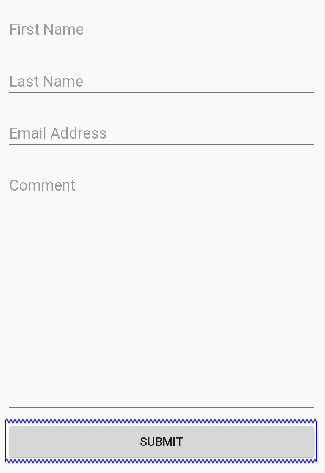 Latihan:
Buatlah sebuah aplikasi dengan tampilan di samping (mengandung 1 activity saja). Pastikan value setiap edit text hilang saat orientasi diubah (secara default, hal ini bias saja tidak terjadi). Setelah memastikan terdapat value yang hilang saat berubah konfigurasi, pastikan nilai tetap tersimpan dengan meng-override onSaveInstanceState & onRestoreInstanceState
Note: 
Tambahkan android:saveEnabled="false“ pada saat membuat edit text
Gunakan onPause & onResume untuk menyimpan/mengembalikan persistent state
Minggu 8: Style & Alert
Style, Toast, Notification, Dialog
Oleh: <pramukoaji@tass.telkomuniversity.ac.id>
Style
Padding dan margin, Style, State button
Padding - Margin
Jarak: Margin VS Padding
Memberikan jarak antar komponen yang muncul, dapat diatur dengan:
Margin
Padding
Margin  android:layout_margin
Padding  android:padding
Margin memberikan jarak, dengan acuan pengaturan dari view parent
Padding memberikan jarak, dengan acuan pengaturan dari komponen
Jarak: Margin VS Padding
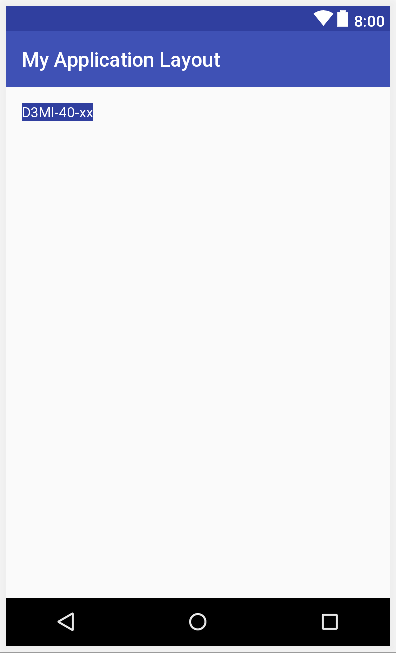 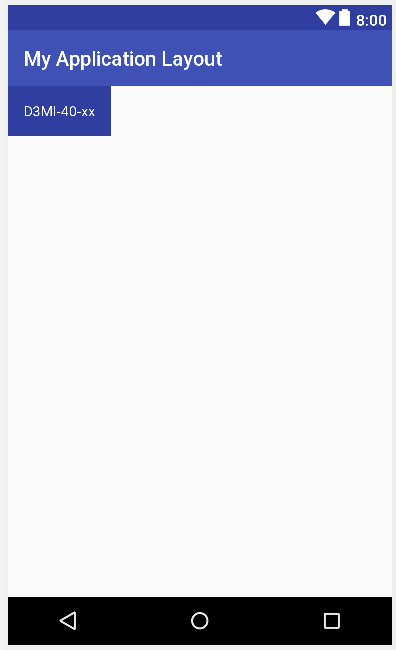 Margin
Padding
Kode
<?xml version="1.0" encoding="utf-8"?>
<LinearLayout …… >

    <TextView
        android:layout_width="wrap_content"
        android:layout_height="wrap_content"
        android:text="D3MI-40-xx"
        android:background="@color/colorPrimaryDark"
        android:padding="16dp"
        android:textColor="#FFFFFF"
        />

</LinearLayout>
<?xml version="1.0" encoding="utf-8"?>
<LinearLayout …… >

    <TextView
        android:layout_width="wrap_content"
        android:layout_height="wrap_content"
        android:text="D3MI-40-xx"
        android:background="@color/colorPrimaryDark"
        android:layout_margin="16dp"
        android:textColor="#FFFFFF"
        />

</LinearLayout>
Style
Style & Theme
Memisahkan desain dari konten
Style diterapkan pada 1 View
Theme berlaku untuk activity atau aplikasi
Style & Theme
<?xml version="1.0" encoding="utf-8"?>
<resources>
    <style name="CodeFont" 
               parent="@android:style/TextAppearance.Medium">
        <item name="android:layout_width">fill_parent</item>
        <item name="android:layout_height">wrap_content</item>
        <item name="android:textColor">#00FF00</item>
        <item name="android:typeface">monospace</item>
    </style>
</resources>
<TextView
    android:layout_width="match_parent"
    android:layout_height="wrap_content"
    android:textColor="#00FF00"
    android:typeface="monospace"
    android:text="@string/hello" />
<TextView
    style="@style/CodeFont"
    android:text="@string/hello" />
Resource untuk styling
XML Bitmap: resource XML yang menunjuk ke satu file bitmap (png, jpg).
Lokasi: res/drawable/filename.xml
<bitmap
    xmlns:android="http://schemas.android.com/apk/res/android"
    android:src="@[package:]drawable/drawable_resource"
    android:antialias=["true" | "false"]
    android:dither=["true" | "false"]
    android:filter=["true" | "false"]
    android:gravity=["top" | "bottom" | "left" | "right" | "center_vertical"  | "fill_vertical" | "center_horizontal" | "fill_horizontal" | "center" | "fill" | "clip_vertical" | "clip_horizontal"]
    android:mipMap=["true" | "false"]
    android:tileMode=["disabled" | "clamp" | "repeat" | "mirror"] />
Resource untuk styling
Nine-patch: file PNG yg diberi tanda tertentu agar dapat dimelarkan jika dimuat dalam View.
Biasa digunakan sbg background View yg berdimensi “wrap_content”. Jika View mengembang sesuai isi, nine-patch akan diskalakan agar sesuai ukuran View.
Lokasi: res/drawable/filename.9.png
<Button
    android:layout_height="wrap_content"
    android:layout_width="wrap_content"
    android:background="@drawable/myninepatch" />
State Button
State list drawable: objek drawable dalam XML yg mendefinisikan beberapa gambar berbeda untuk mewakili citra yg sama, tergantung kondisi objek.
Contoh: Button memiliki state pressed, focused
Lokasi file: res/drawable/filename.xml
<selector xmlns:android="http://schemas.android.com/apk/res/android"
    android:constantSize=["true" | "false"]
    android:dither=["true" | "false"]
    android:variablePadding=["true" | "false"] >
    <item android:drawable="@[package:]drawable/drawable_resource"
        android:state_pressed=["true" | "false"]
        android:state_focused=["true" | "false"]
        android:state_hovered=["true" | "false"]
        android:state_selected=["true" | "false"]
        android:state_checkable=["true" | "false"]
        android:state_checked=["true" | "false"]
        android:state_enabled=["true" | "false"]
        android:state_activated=["true" | "false"]
        android:state_window_focused=["true" | "false"] />
</selector>
<Button
    android:layout_height="wrap_content"
    android:layout_width="wrap_content"
    android:background="@drawable/button" />
<?xml version="1.0" encoding="utf-8"?>
<selector xmlns:android="http://schemas.android.com/apk/res/android">
    <item android:state_pressed="true"
          android:drawable="@drawable/button_pressed" /> <!-- pressed -->
    <item android:state_focused="true"
          android:drawable="@drawable/button_focused" /> <!-- focused -->
    <item android:state_hovered="true"
          android:drawable="@drawable/button_focused" /> <!-- hovered -->
    <item android:drawable="@drawable/button_normal" /> <!-- default -->
</selector>
Latihan
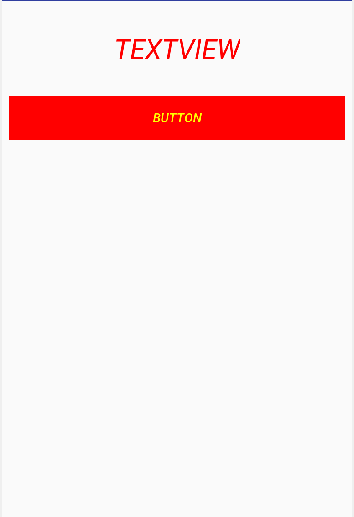 Latihan:
Buatlah sebuah tampilan aplikasi seperti di samping dengan menggunakan layout.

Untuk button, warna background/latar berubah menjadi biru ketika ditekan.
Alert
Toast, Notification, & Dialog
Alert
Alert menyediakan pesan singkat kepada pengguna di luar UI utama aplikasi.
Dapat berupa:
jendela overlay (Toast)
kotak dialog (AlertDialog)
Notifikasi di balok atas layar
Toast
Contoh Toast
Toast toast = Toast.makeText(this, R.string.alamat_pt, Toast.LENGTH_LONG);
 toast.show();
Dialog
Contoh Dialog
AlertDialog.Builder builder = new AlertDialog.Builder(this);
builder.setMessage("Yakin akan keluar?")
       .setCancelable(false)
       .setPositiveButton("Ya", new DialogInterface.OnClickListener() {
           public void onClick(DialogInterface dialog, int id) {
                MyActivity.this.finish();
           }
       })
       .setNegativeButton("Tidak", new DialogInterface.OnClickListener() {
           public void onClick(DialogInterface dialog, int id) {
                dialog.cancel();
           }
       });
AlertDialog alert = builder.create();
Latihan
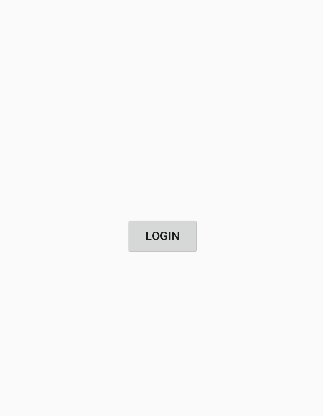 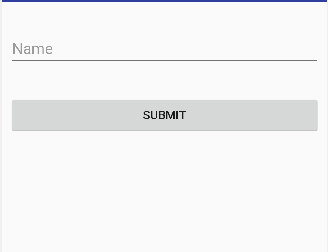 Buatlah sebuah penggunaan dialog melalui button (kiri),
Dan custom dialog (kanan)… sesuai dengan yang dicontohkan di kelas.
Notification
String contentText = "Isi notifikasi";
        NotificationCompat.Builder builder =
                new NotificationCompat.Builder(this)
                        .setSmallIcon(R.mipmap.ic_launcher)
                        .setContentTitle("Contoh notifikasi")
                        .setContentText(contentText);

        Intent resultIntent = new Intent(this, SecondActivity.class);
        PendingIntent resultPendingIntent =
                PendingIntent.getActivity(
                        this,
                        0,
                        resultIntent,
                        PendingIntent.FLAG_UPDATE_CURRENT
                );

        builder.setContentIntent(resultPendingIntent);

        NotificationManager mNotifyMgr =
                (NotificationManager) getSystemService(NOTIFICATION_SERVICE);
        mNotifyMgr.notify(HELLO_ID, builder.build());
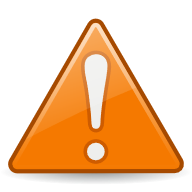 Beberapa kode ada yang deprecated.
Perhatikan penjelasan di kelas praktikum
Tentang Android O.
[Speaker Notes: https://www.kisscc0.com/clipart/computer-icons-symbol-warning-sign-emoticon-downlo-9mc4ku/download-48-48-svg.html]
Latihan
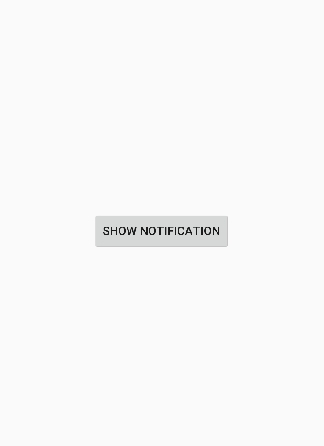 Buatlah sebuah activity dengan button, yang mengaktifkan notification seperti yang dicontohkan di kelas.
End of Slide